Les jeudis de la pédiatrie
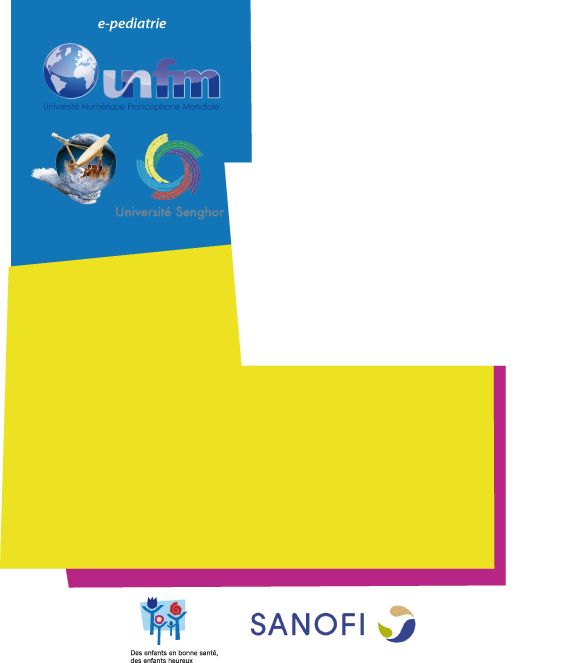 Session … 7 AVRIL 2020:         

Heure…………………12H00 (GMT)

Lieu……………………………….….

Salle………………………………….
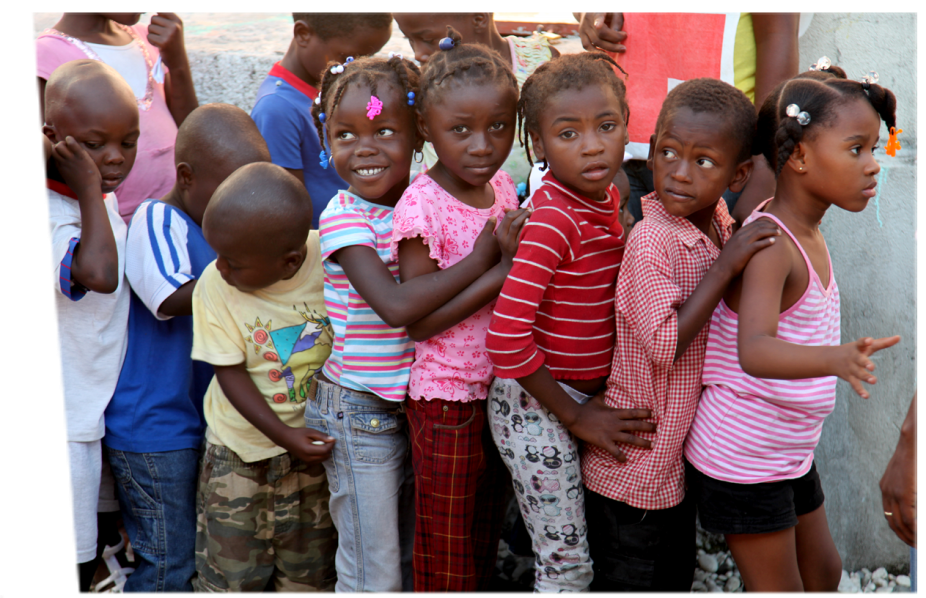 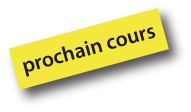 «Pneumonies Aiguës Communautaires (PAC)»

Dr Adama DEMBELE
CHU-Gabriel TOURE
Bamako - Mali